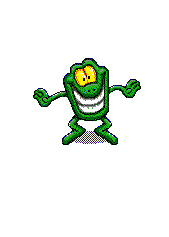 Грибы
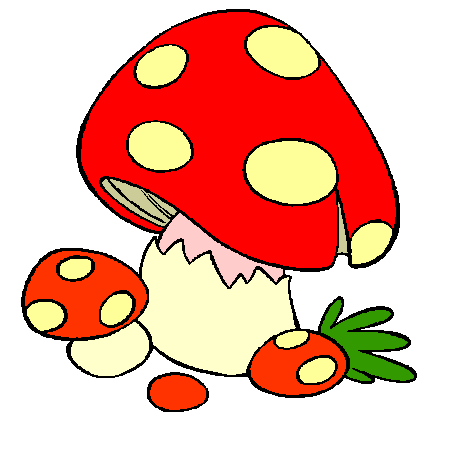 2 младшая группа
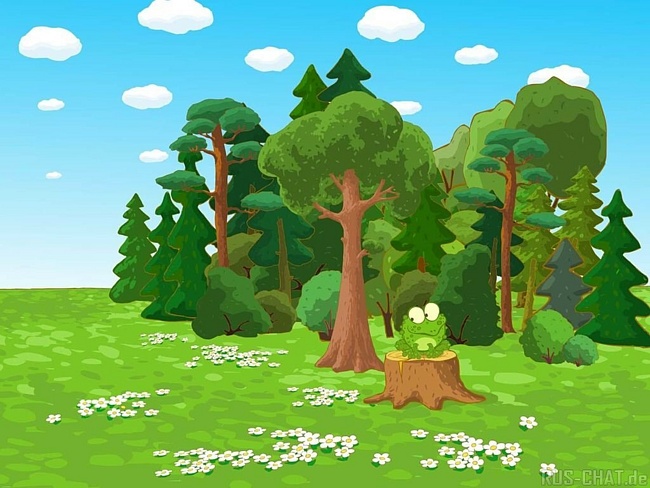 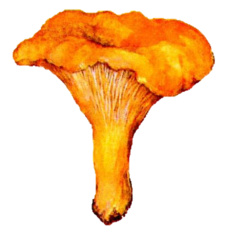 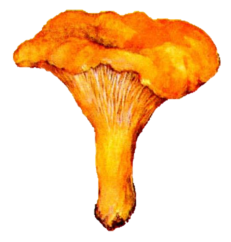 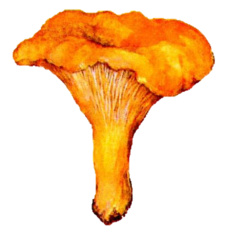 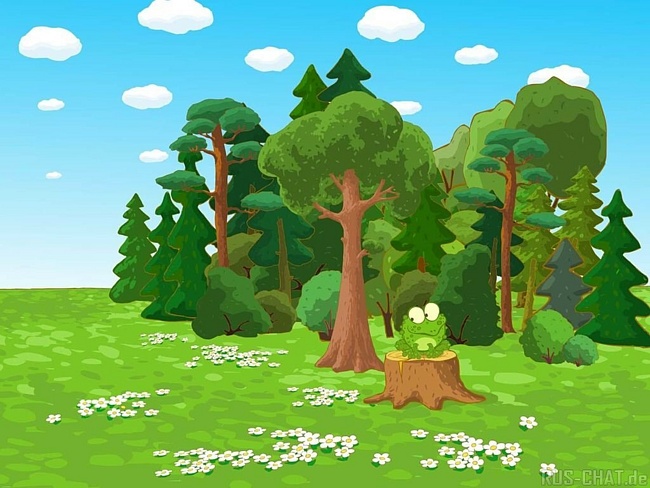 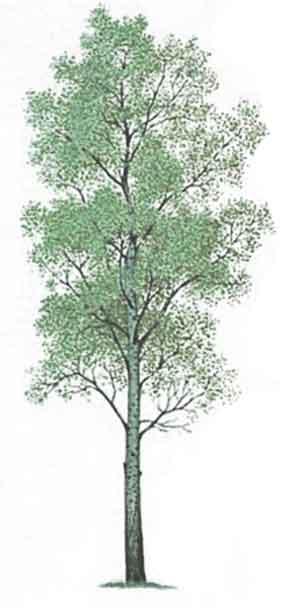 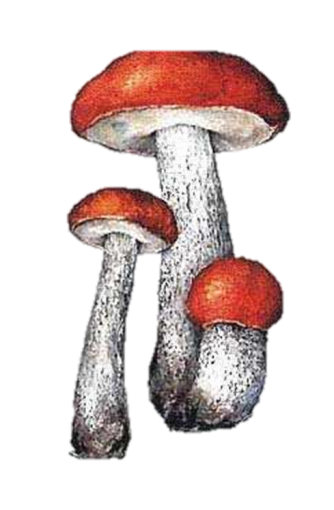 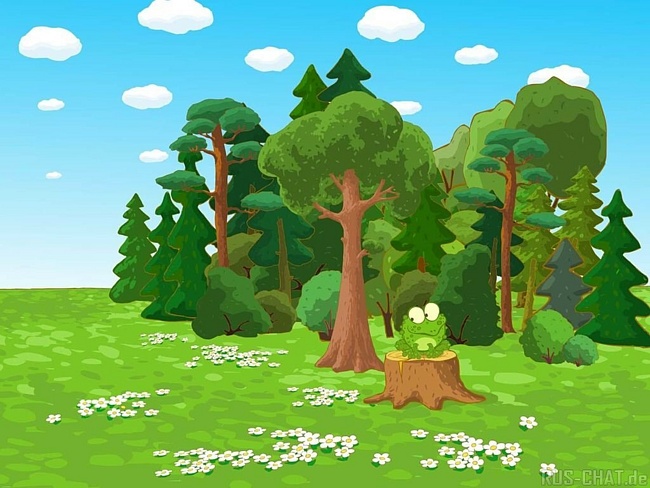 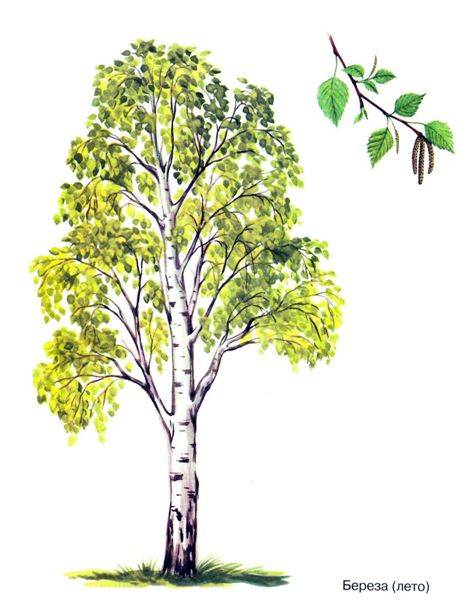 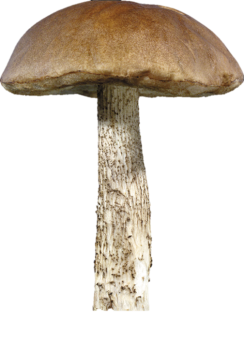 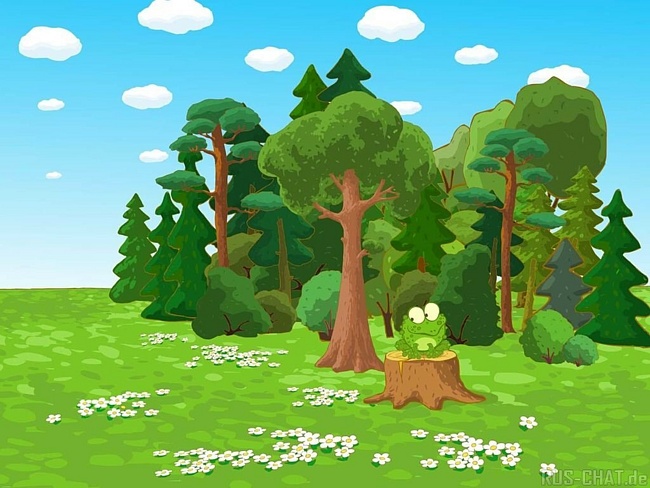 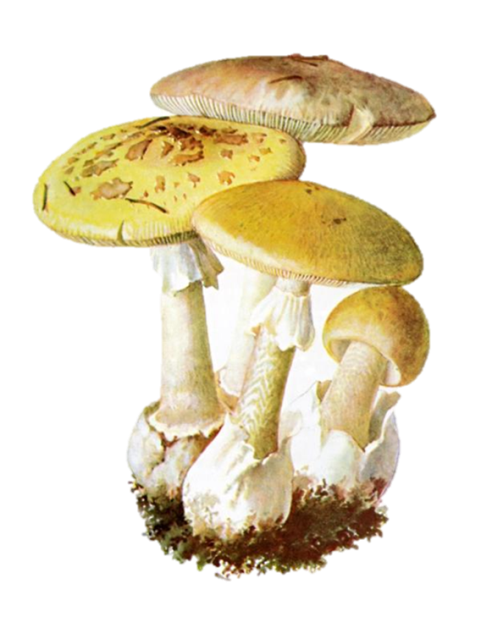 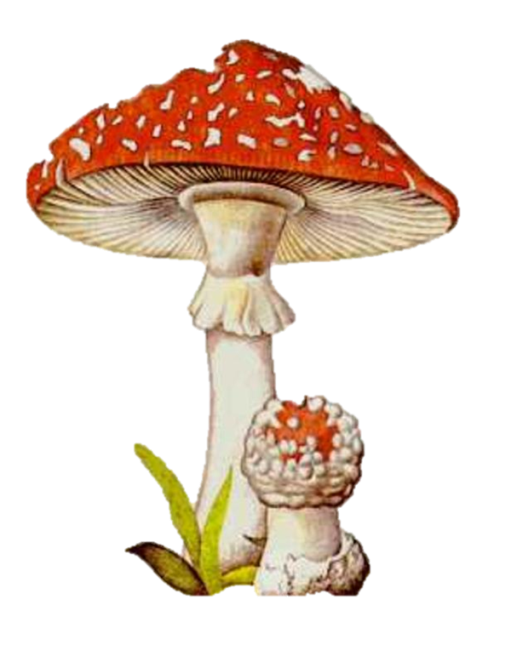 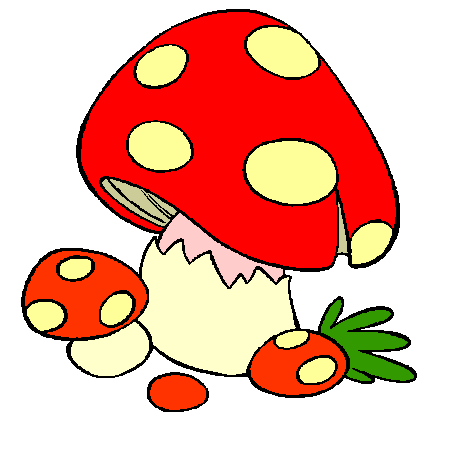 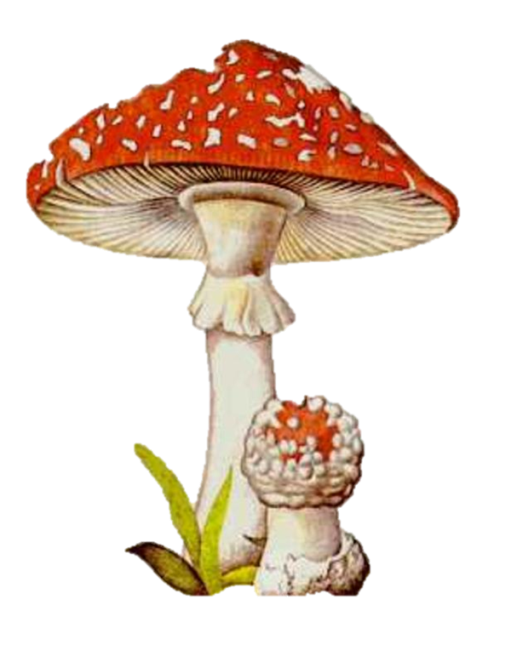 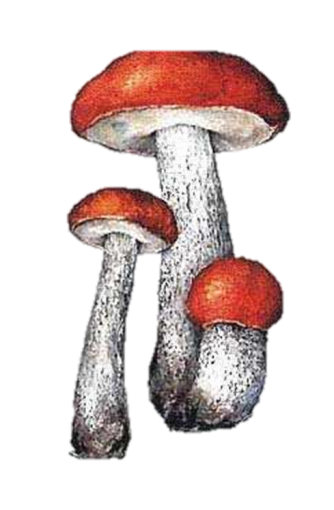 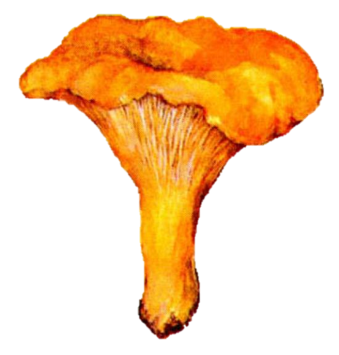 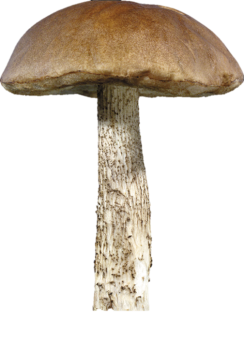 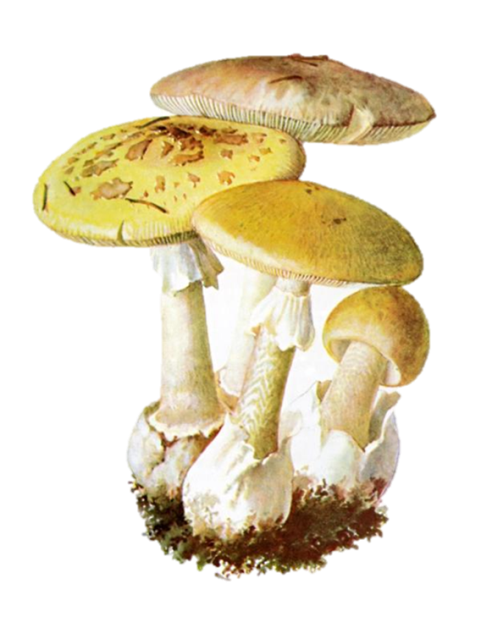 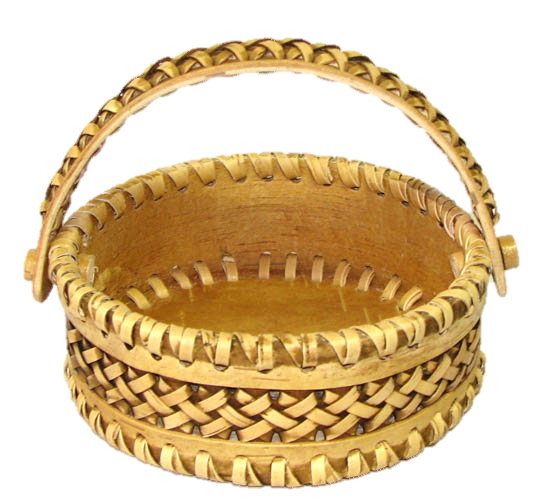